Communications and Settlement Working Group

Update to COPS



August 2016
July business from COPS
CSWG is in agreement with moving 10.3 DG reporting requirements to Protocols

Anticipating COPMGRR and NPRR and any additions to language coming out of TAC/COPS

COPMGRR043  CSWG acknowledges the “Administrative only” changes for section 21 alignment
2
Thought-provoking MDWG Presentation
Brian Brandaw (ERCOT) and Julie Thomas (Luminant) presented the Web Services IT initiative  
CSWG agrees with the prioritization of Report availability would like to extend to Extracts. 
Settlement analysts are most concerned with timeliness, completeness and accuracy of the data contained for the purpose of validating ERCOT Settlements
Are Extracts appropriate for the Missed Posting list? All EMIL products? 
How will notification and subscription-based services help the Settlement Analyst? Will USA be intermediary?
3
Priority 1 Extracts have important manual approval routine
4
Should Settlement have its own SLA?
NP12.3	MIS Administrative and Design Requirements 
12.3 (c)  The MIS must include any available information that may be used by a Qualified 	Scheduling Entity (QSE) to estimate or verify bills for all ERCOT-provided settlements.  

COMG 10 EXTRACTS AND REPORTS
	(1)	ERCOT provides reports and extracts to assist Market Participants in understanding data pertaining to, but not limited to, energy and Ancillary Services, market prices, retail and wholesale activity, Load Profiling, Metering, Data Aggregation and Settlements.  Extracts and reports provide supplemental data to allow Market Participants a view into ERCOT’s operational and commercial systems.  Extract data is provided in raw form to facilitate the loading of data into a database.  Reports are in a formatted presentation which facilitates stand-alone reading.  
	(2)	ERCOT publishes information regarding extracts and reports at http://www.ercot.com/services/mdt/.  This information includes, but is not limited to, the ERCOT Market Information List (EMIL), Data Definition Language (DDL), XML Schema Definition (XSD), user guides and market aid documentation.
5
Nodal Settlement Handbook:   Like It or Spike It?
We need to Rally, even if graphics are not perfect

Market Participants report they are using it

Easy-to-follow shadow “recipes”

Lags implementation, but “chattier” than the Matrix or Protocol

Bring attention to availability of this resource at Settlements 301?
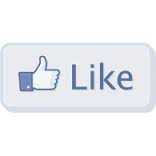 6
Next CSWG Meeting 
 September 19, 2016 9:30am
ERCOT Met Center 
Rm 210A


Please note the August 12 meeting is cancelled
7